Plasticage du Rainbow Warrior
Fait par Samuel Turmel
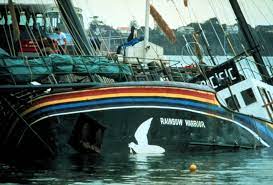 Où:Nouvelle Zélande
Quand: 7 juillet 1985
Quoi: explosion du bateau
Conséquence: mort du photographe
Pourquoi est-il mort: il est aller chercher son appareil photo
Pays: France
 
Ils voulait tester des armes nucléaire et Greenpeace voulait s’y interposer

Pm1: François mitéraud
Enquête: Démission ministre de la défense
Les services secrets voulaient sabordé le navire
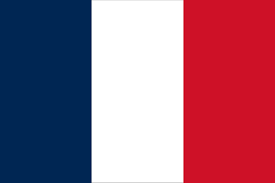